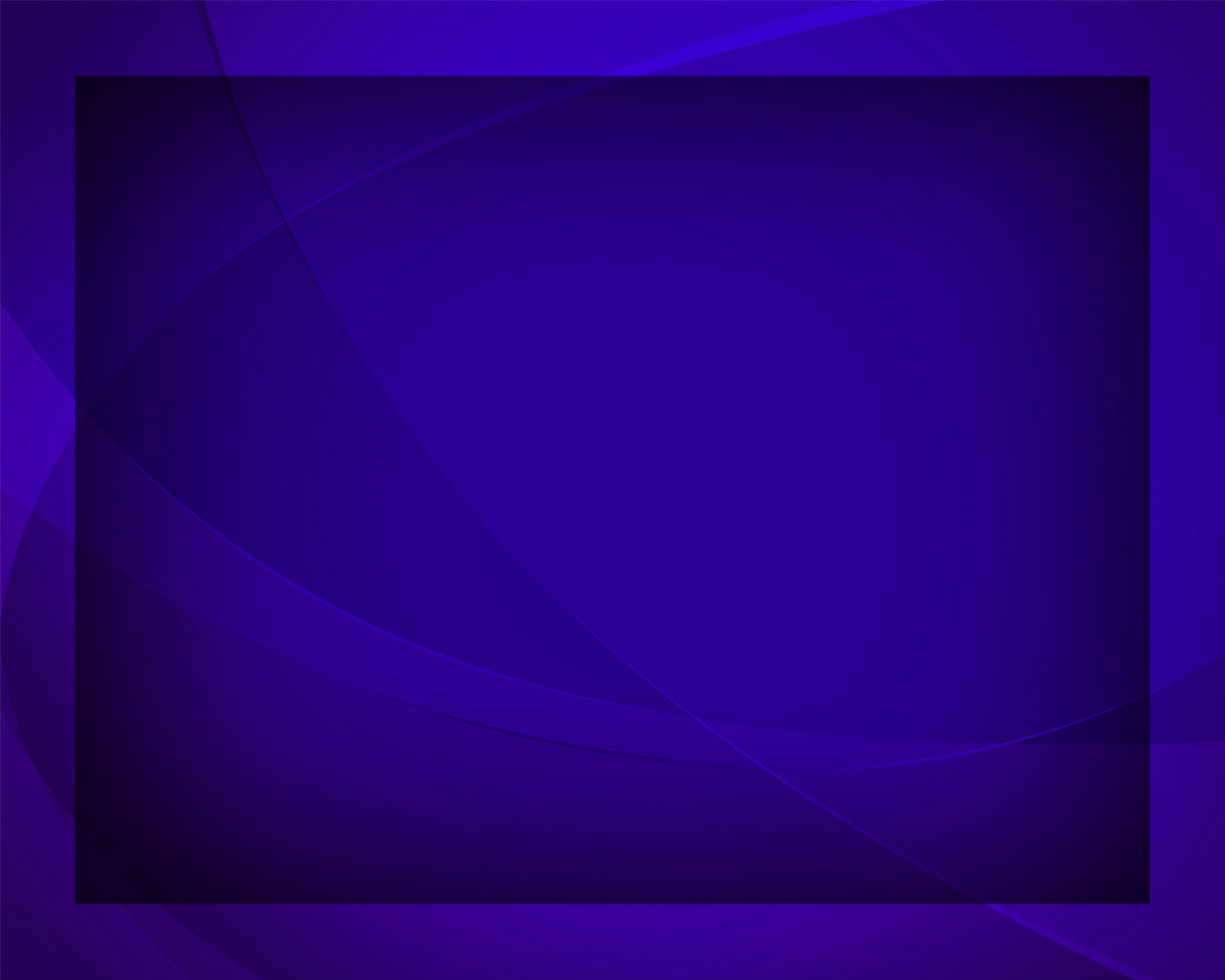 Тебя, Господь, мы славим
Гимны надежды № 9
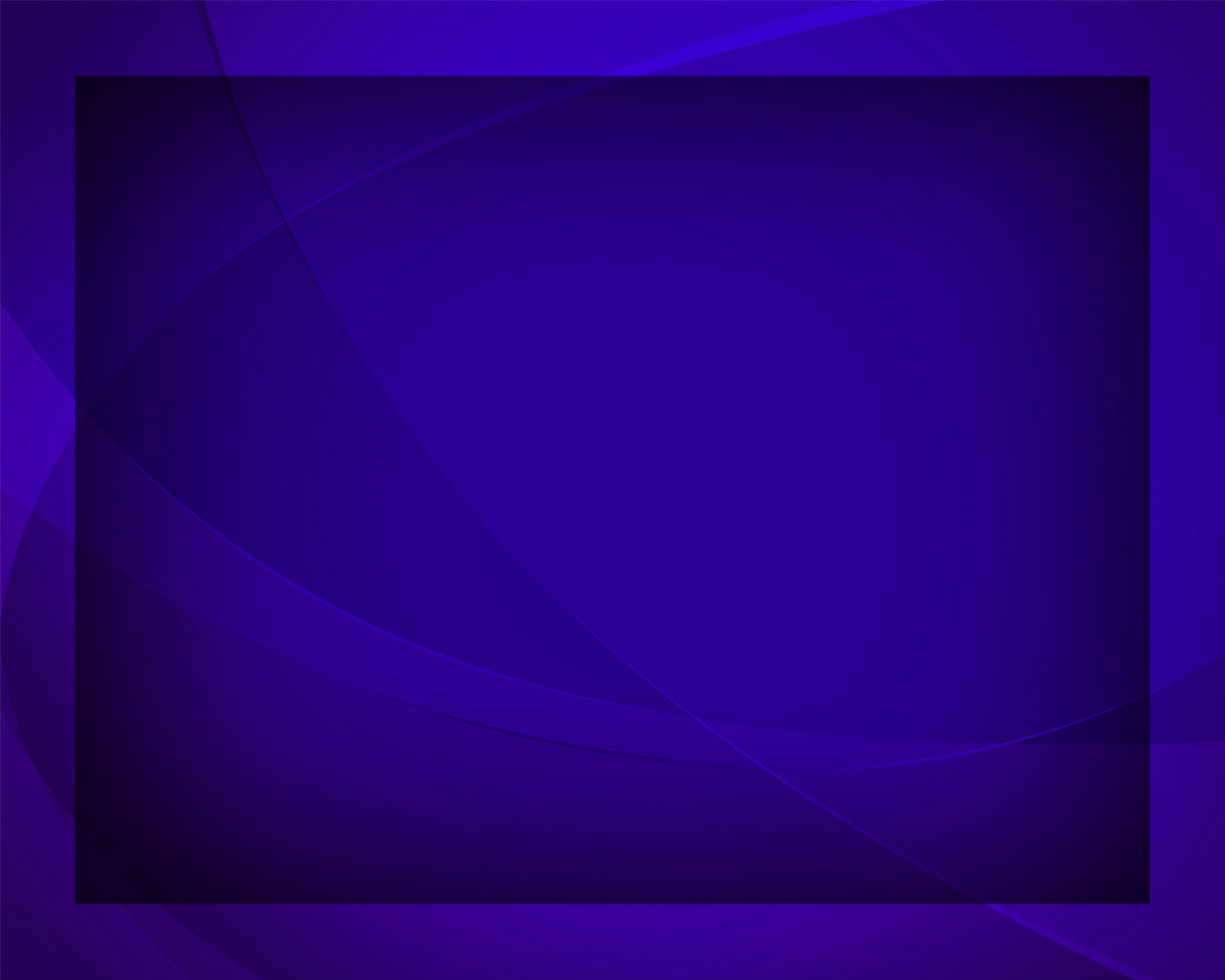 Тебя, Господь, 
Тебя мы славим, 
Тебе хвалу 
от сердца воздаём,
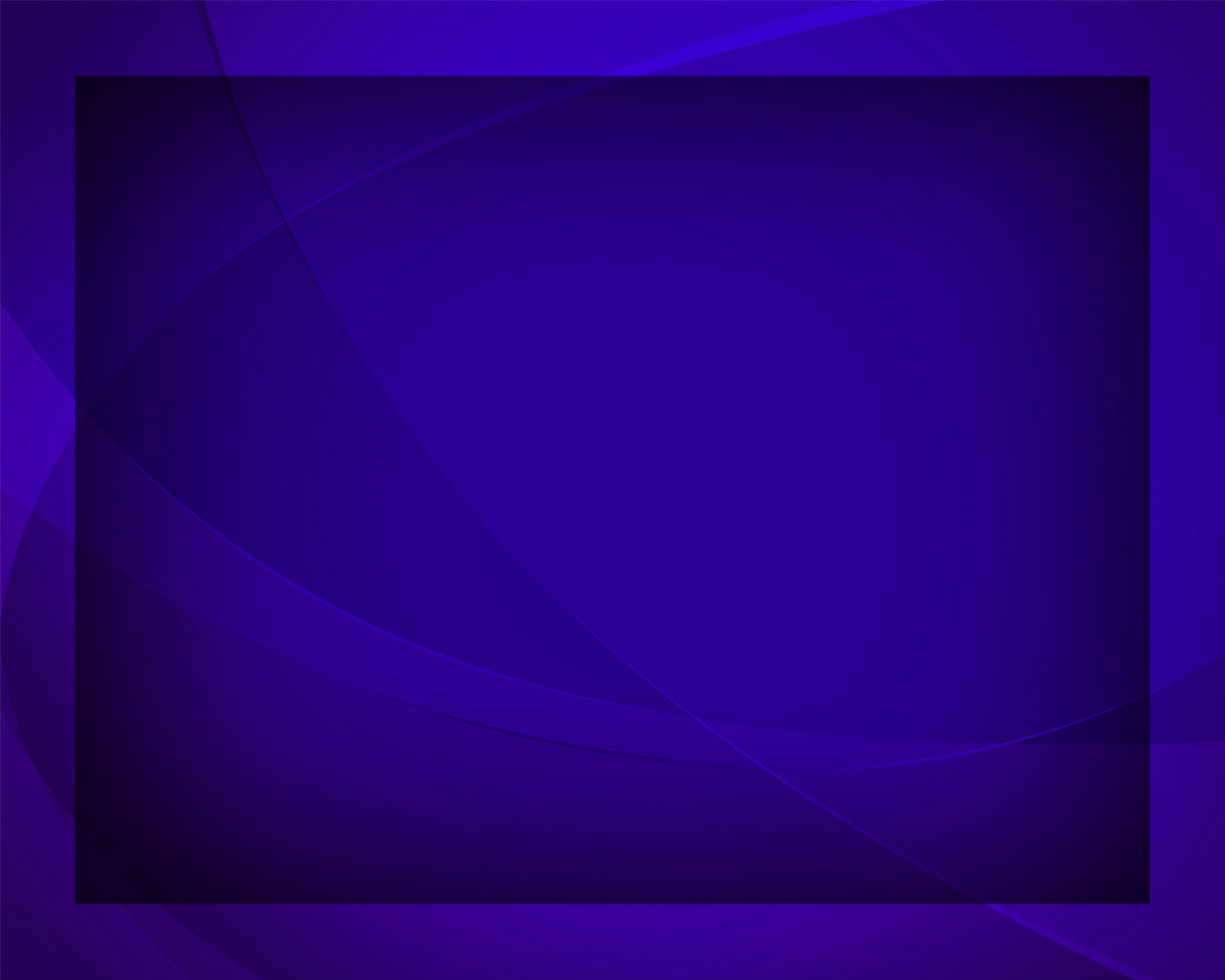 В псалмах Тебя, Господь, мы славим 
И славословия 
Тебе поём.
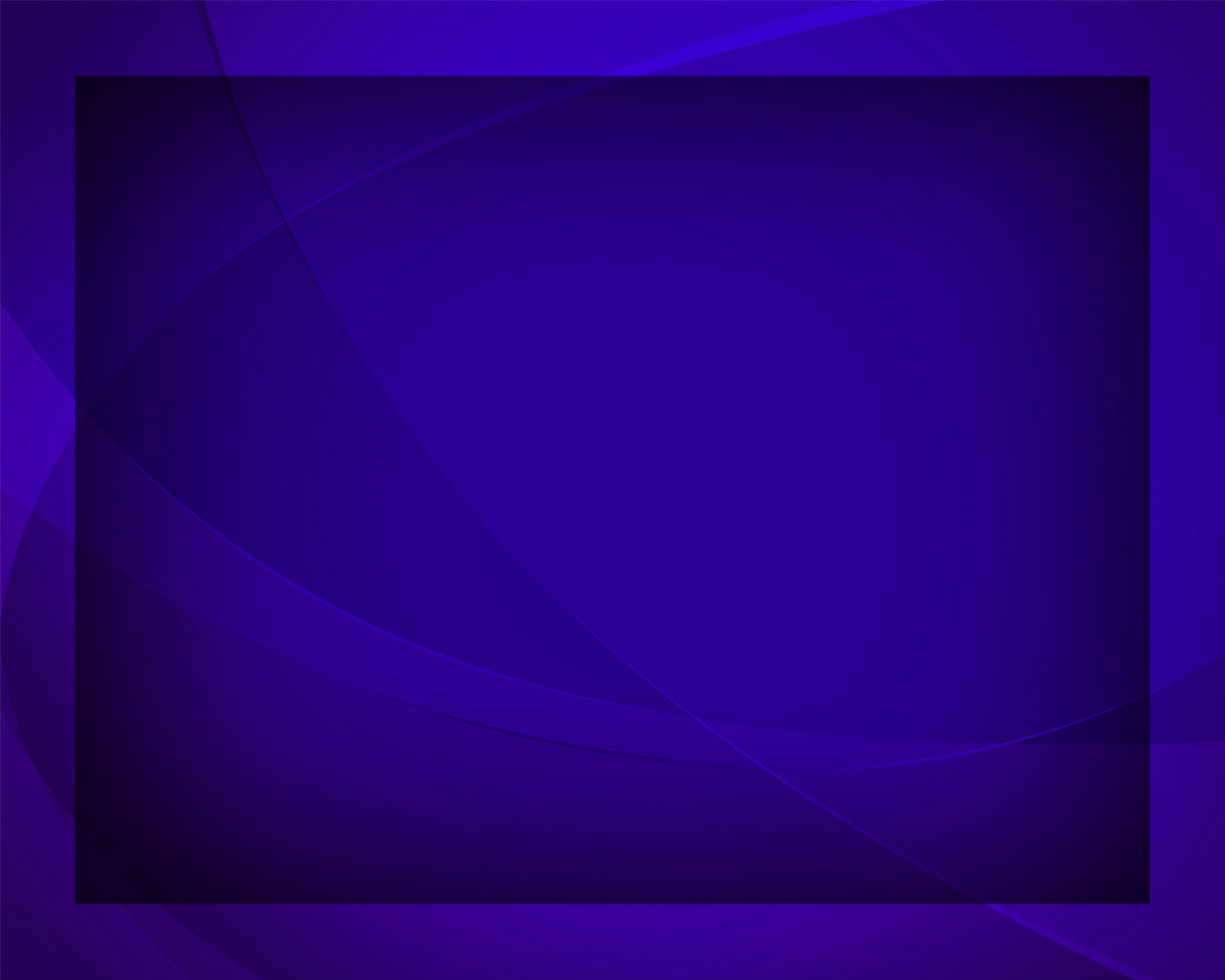 О, Отче! 
Свой народ благослови,  
И славу наших уст 
от нас прими.
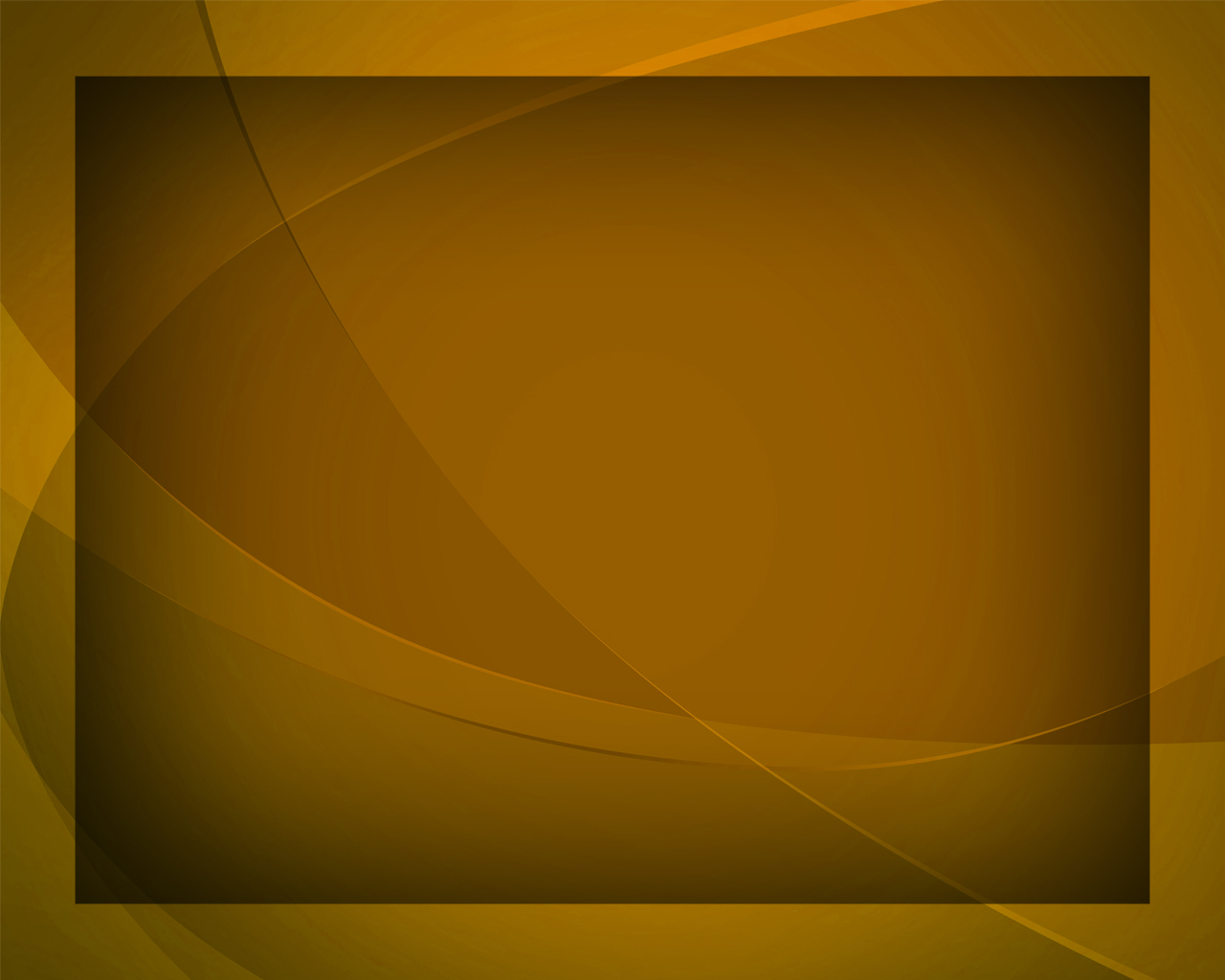 Влеки нас к Сыну, Боже Вечный,
И привлечёт 
Твой Сын 
нас всех к Тебе,
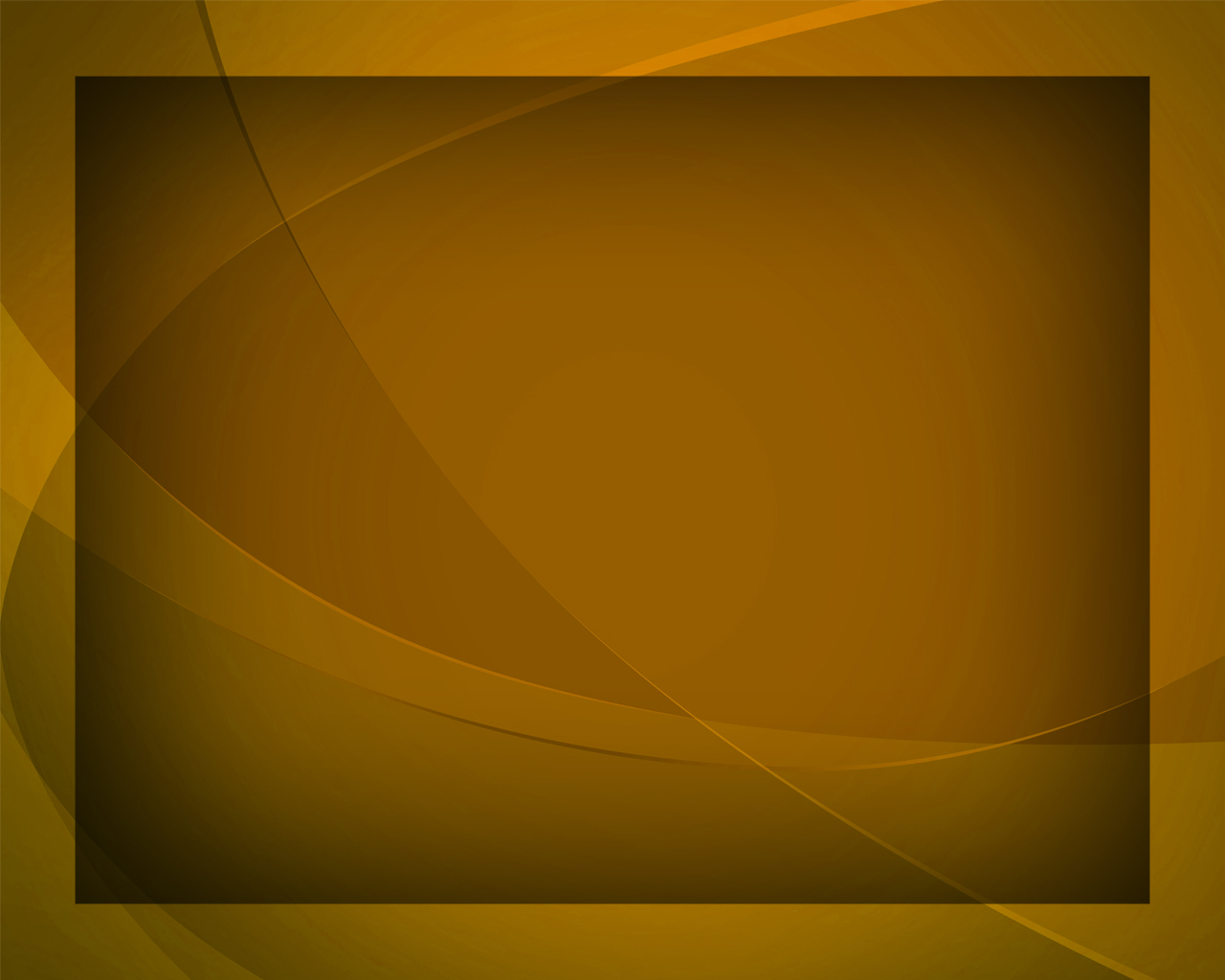 И Дух Святой, 
Твой дар небесный, 
Пусть верою вселится
 в сердце мне.
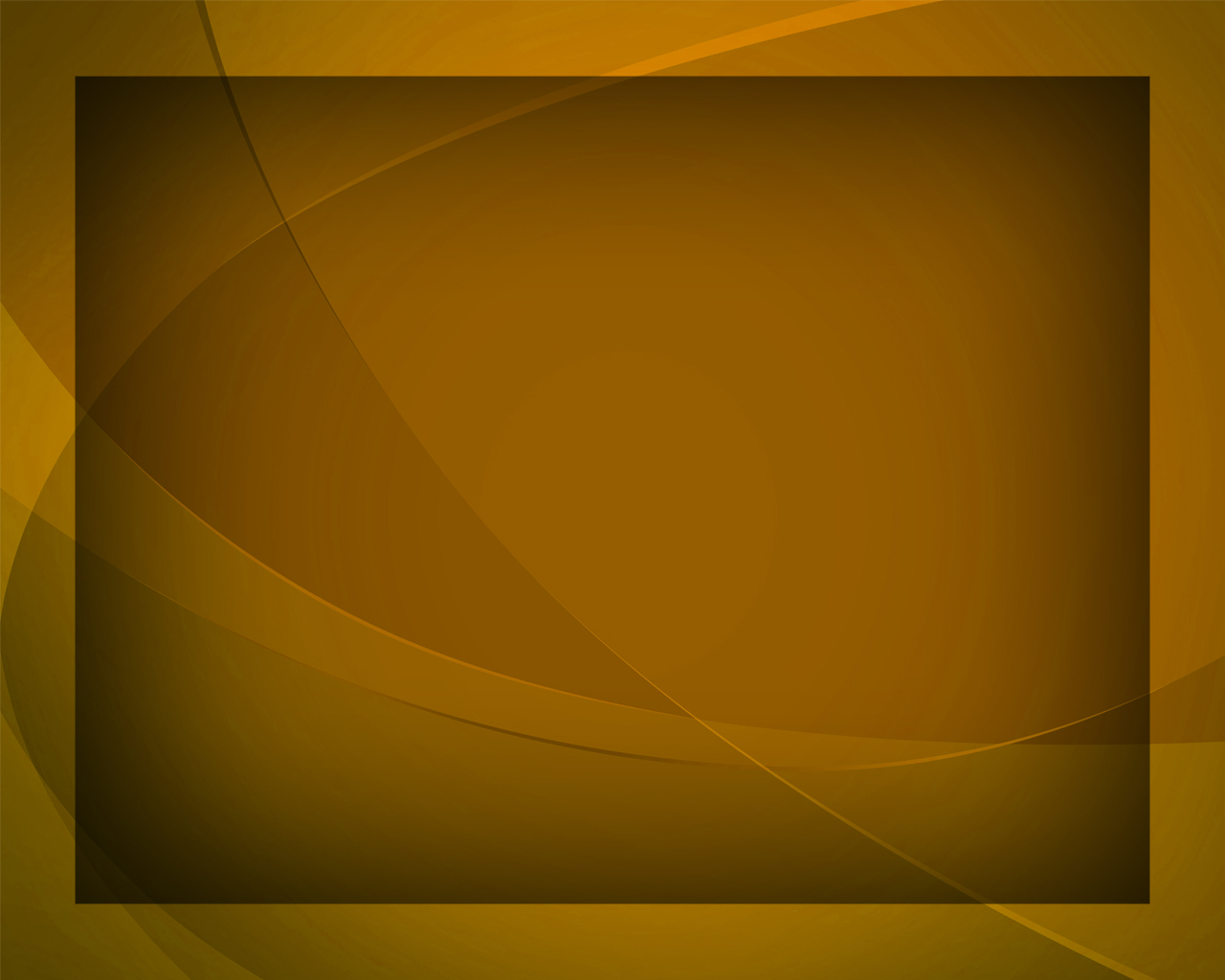 Твой 
благодатный мир
 с небес пошли, 
Прими хвалу со всех концов земли.
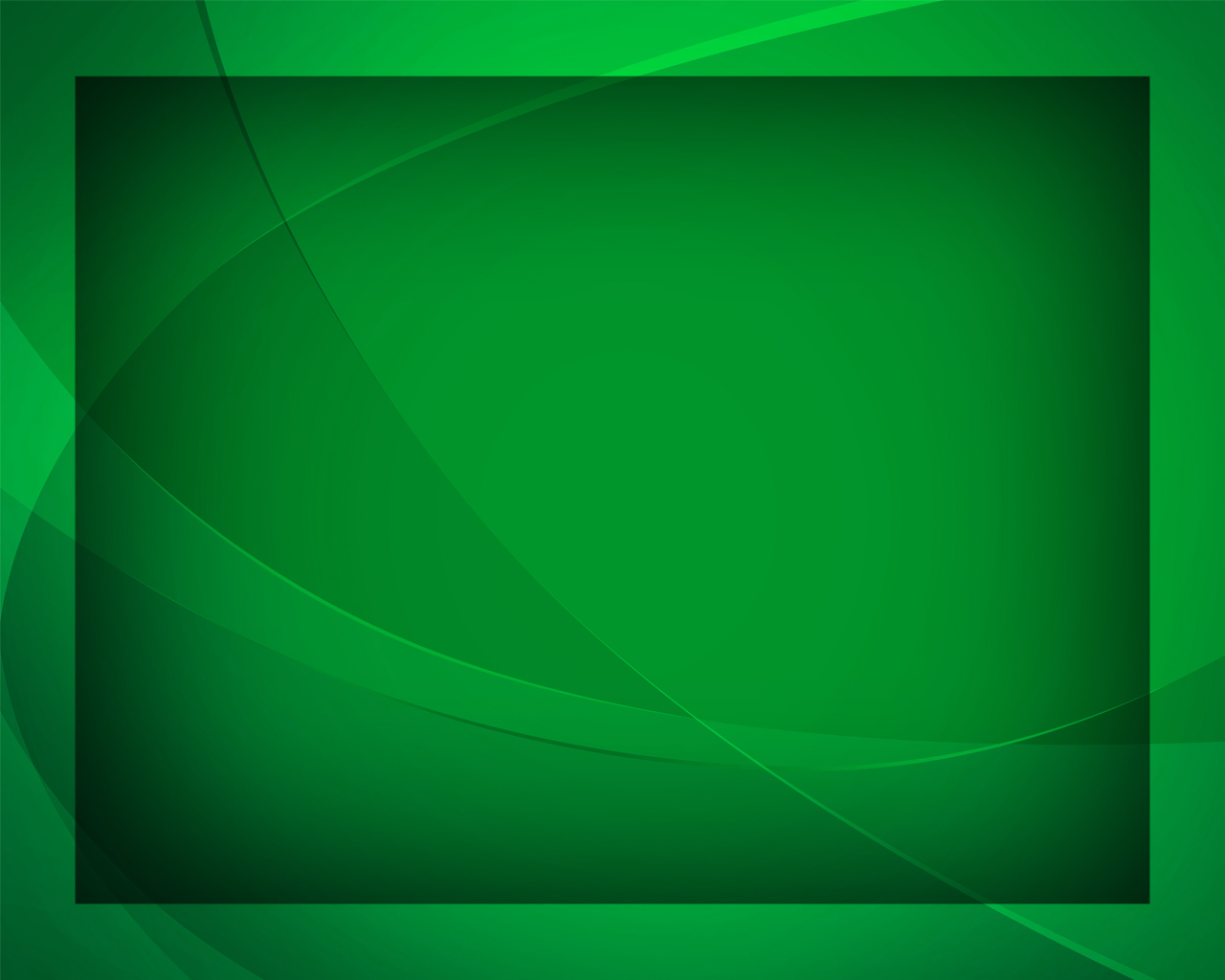 Приняв Твоё благословенье, 
Поём мы 
от избытка 
чувств своих,
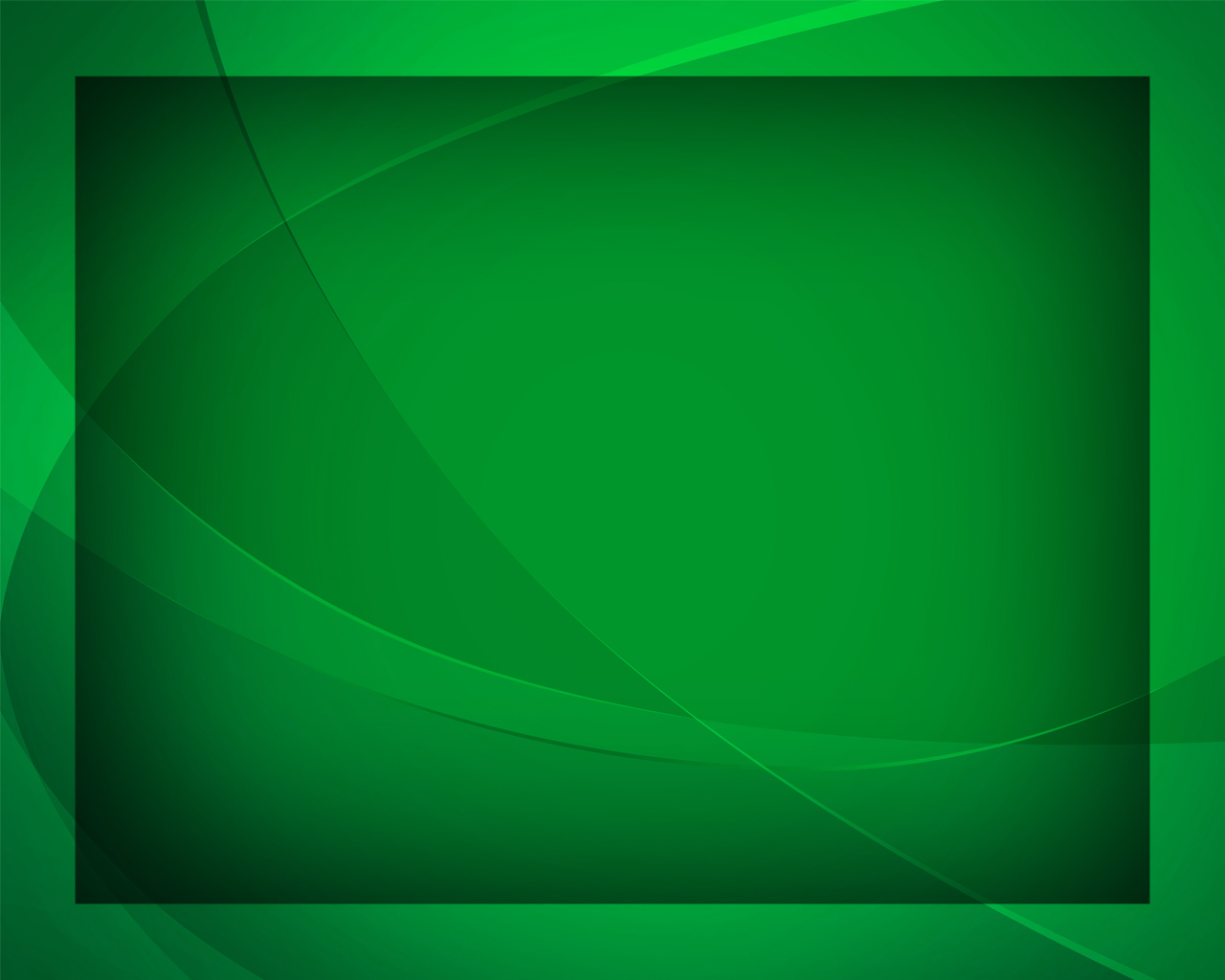 Прими от нас благодаренье,
И нас храни
 в Твоих 
руках святых.
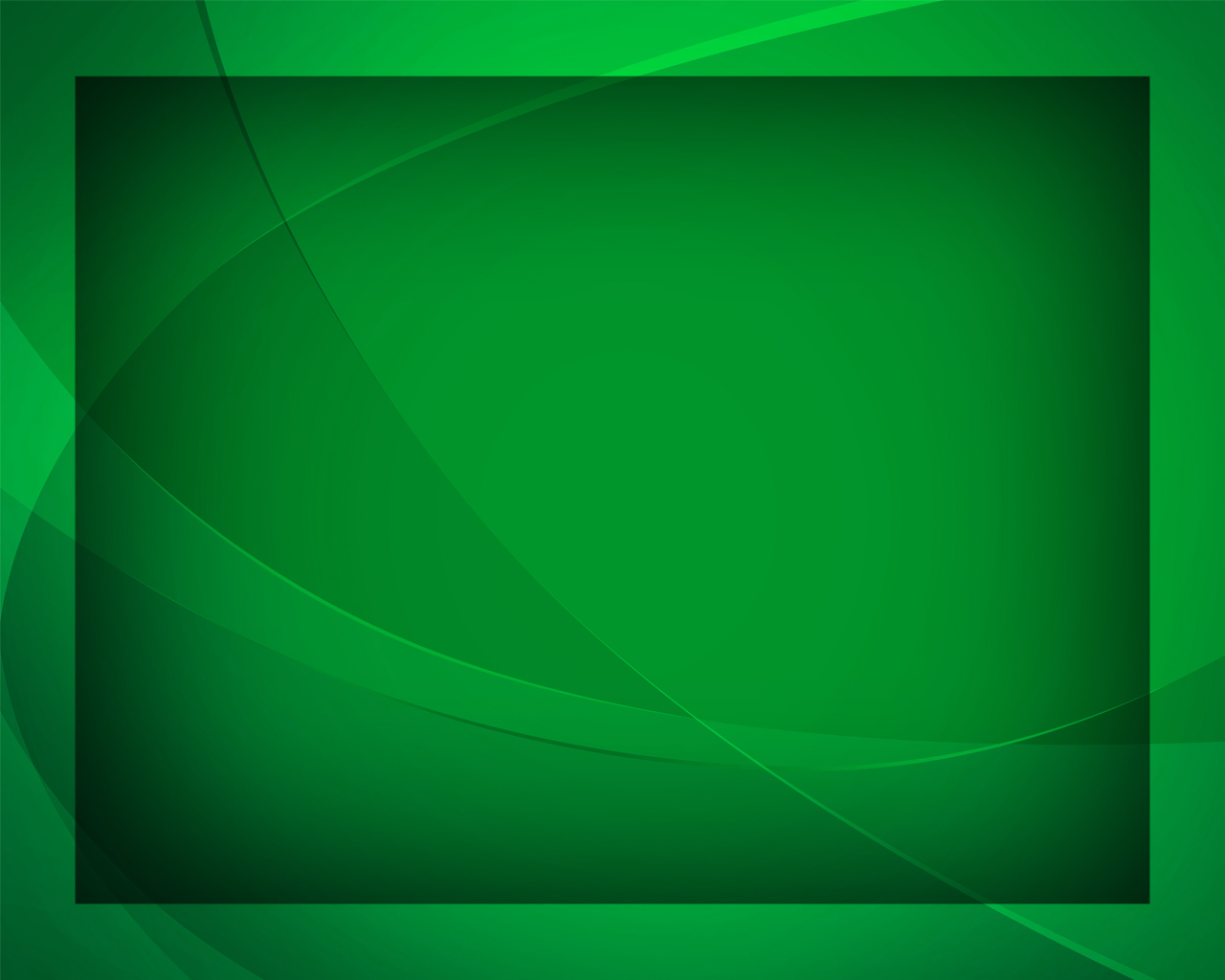 Благослови нас 
в жизненной борьбе 
Смиренно, искренно 
служить Тебе.
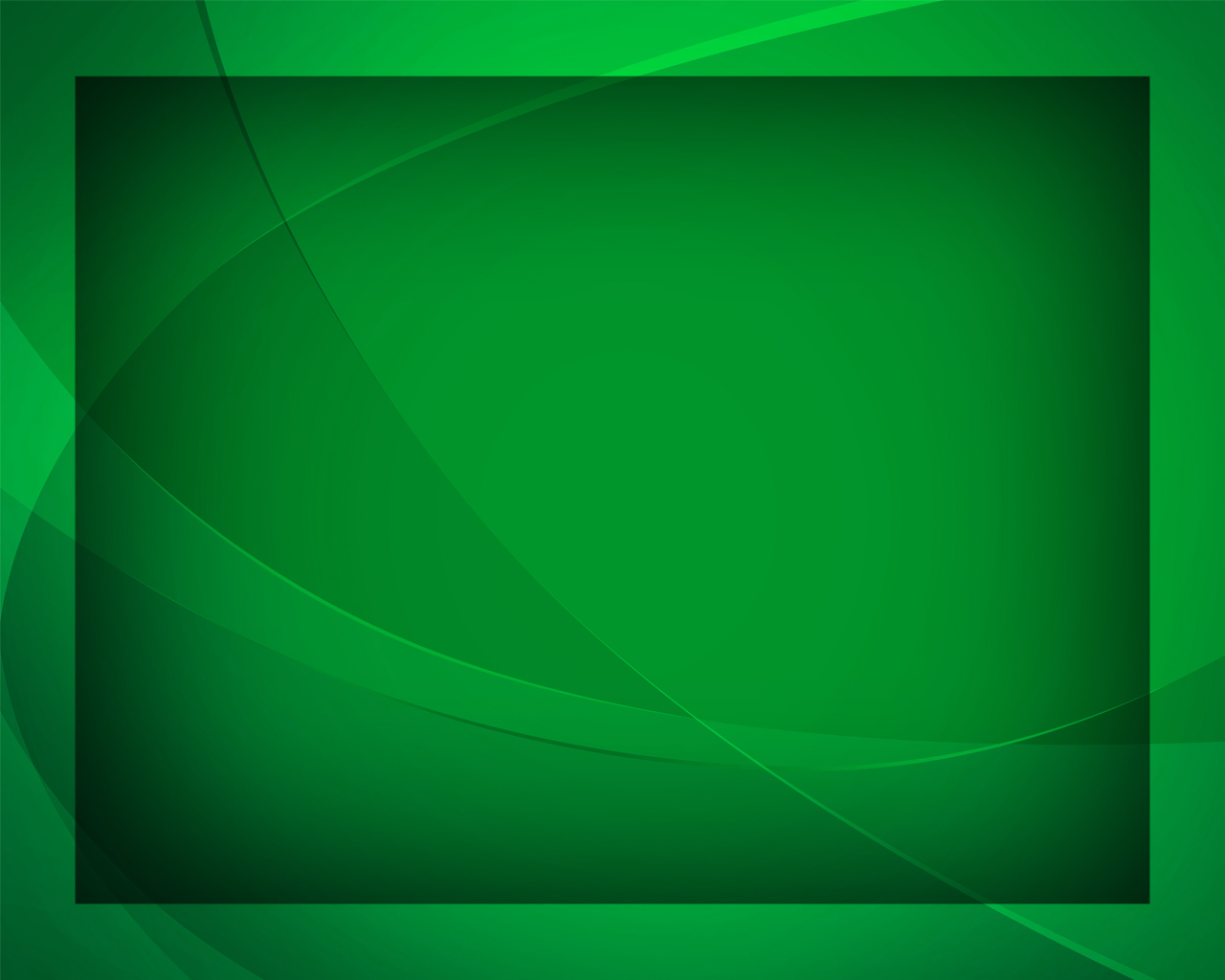